NAREDBE GRANANJA
if naredba
Naredbe grananja omogućavju odabiranje bloka naredbi koji će se izvršiti zavisno od određenog uslova.
 
> Relacijski operatori su: <, >, >=, <=, ==, !=
> Logički operatori su: && (AND), || (OR) i ! (NOT)
> Grananje može biti jednostruko i višestruko.
> Jednostruko uslovno grananje vrši naredba if.
Dijagram toka:
Ako je uslov istinit ili različit od 0(nula) naredba se izvršava. 
U suprotnom se preskače!
Uslov može biti aritmetički ili logički izraz.
Opsti oblik if naredbe
opšti oblik if naredbe je: 

	if (uslov)
		naredba ({blok naredbi});
Ako ima više naredbi unutar if naredbe grupišu se pomoću { i } u blok naredbi.
Primjer 1.Program ilustruje if i ispisuje ukoliko je unijeti cio broj negativan
#include <stdio.h>
main()
{
int b;
printf("Unesi cio broj:");
scanf("%d", &b);
if (b < 0)
printf("Broj je negativan\n");
}
Opsti oblik if..else naredbe
> Višestruko grananje predstavlja naredba if .. else, a njen opšti oblik je:
if (uslov)
	{
		blok naredbi_1;
	}
		else
		{
		blok naredbi_2;
		}
if else naredba
Dijagram toka

	Ako je uslov istinit ili različit od 0 izvršava se blok naredbi_1, a u protivnom blok naredbi_2.
> Naredba if  može se pisati unutar if naredbe.
 
if (izraz1)  iskaz1
else 
if (izraz2)  iskaz2
else
 if (izraz3) iskaz3
else
 if (izraz4) iskaz4
else 
iskaz
Primjer 2. Program ilustruje if-else konstrukciju i ispituje znak broja.
#include <stdio.h>
main()
{
int b;
printf("Unesi cio broj : ");
scanf("%d", &b);
if (b < 0)
printf("Broj je negativan\n");
else if (b == 0)
printf("Broj je nula\n");
else
printf("Broj je pozitivan\n");
}
Napravite program koji će za zadati cijeli broj x izračunati i ispisati vrijednost funkcije f prema formuli
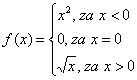 1.način

#include <stdio.h>
#include <math.h>
int x;
float fx;
void main()
{
	printf("\n Upisite broj x: ");
	scanf("%d",&x);
	if (x<0) fx=pow(x,2);
	if (x==0) fx=0;
	if (x>0) fx=sqrt(x);
	printf(" f(x)=%.2f",fx);
}
2. način

 #include <stdio.h>
#include <math.h>
int x;
float fx;
void main()
{
	printf("\n Upisite broj x: ");
	scanf("%d",&x);
	if (x<0) fx=pow(x,2);
	else if (x==0) fx=0;
		 	else fx=sqrt(x);
	printf(" f(x)=%.2f",fx);
}